Розв’язання задачі методом поділу на підзадачі.Практична робота 6
За новою програмою 2017 року
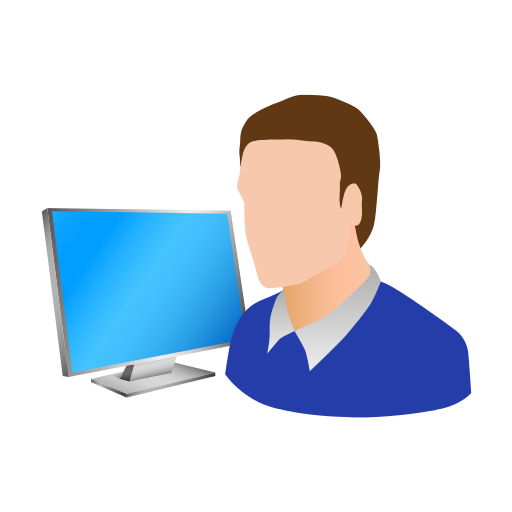 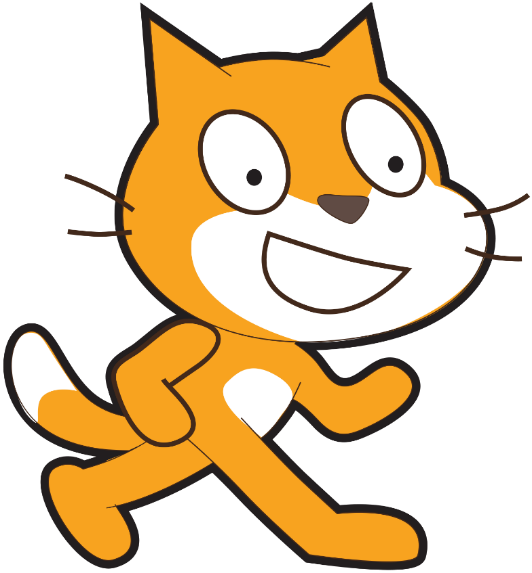 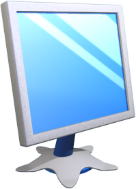 Вкладені розгалуження
Розділ 3 § 3.3
У попередніх класах ви вже ознайомилися з розгалуженнями та використовували їх. Нагадаємо, що розгалуження може бути:
Неповним
Повним
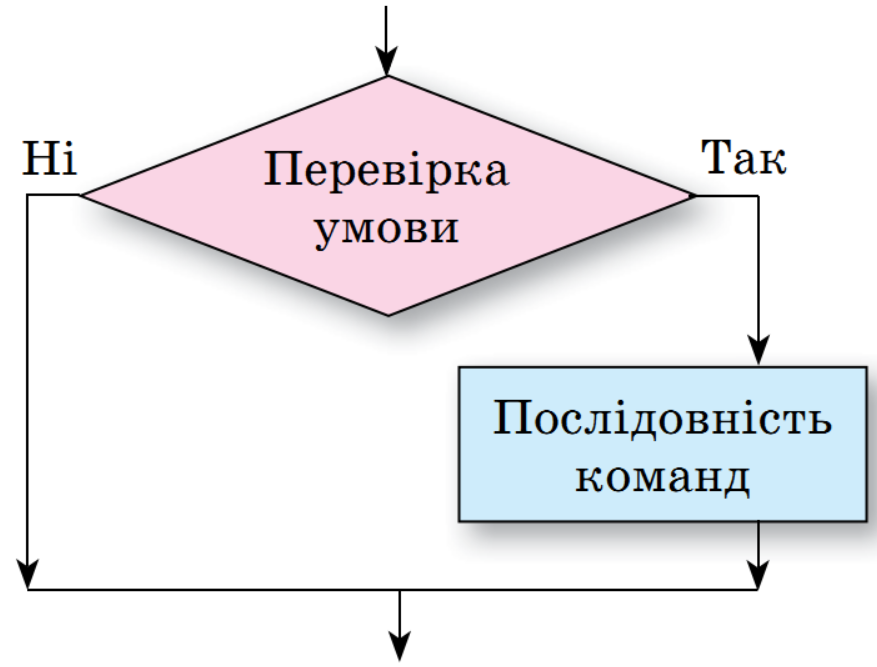 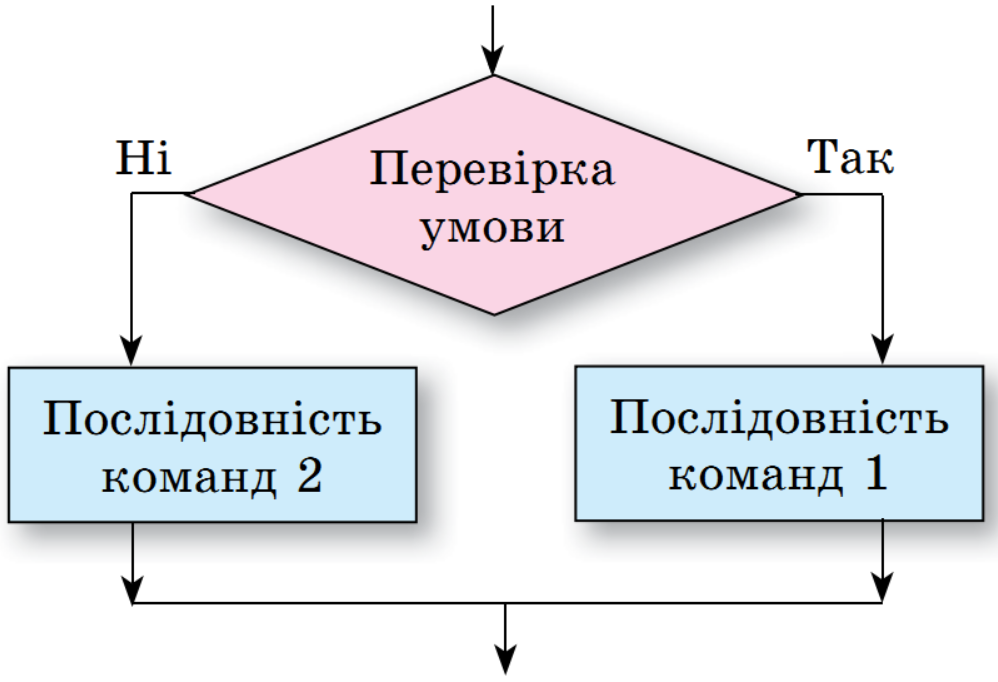 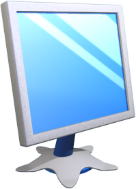 Вкладені розгалуження
Розділ 3 § 3.3
Для реалізації неповного розгалуження в середовищі Скретч використовують команду:
Умова
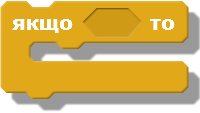 Команди, що виконуються, коли умова істинна
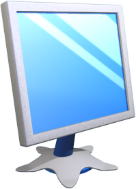 Вкладені розгалуження
Розділ 3 § 3.3
Структуру повного розгалуження в середовищі Скретч можна подати командою:
Умова
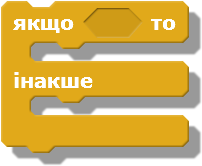 Команди, що виконуються, коли умова істинна
Команди, що виконуються, коли умова хибна
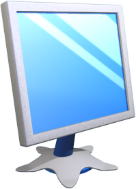 Вкладені розгалуження
Розділ 3 § 3.3
Вкладені розгалуження - це фрагмент алгоритму, у якому одне розгалуження міститься всередині іншого розгалуження.
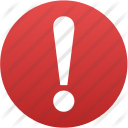 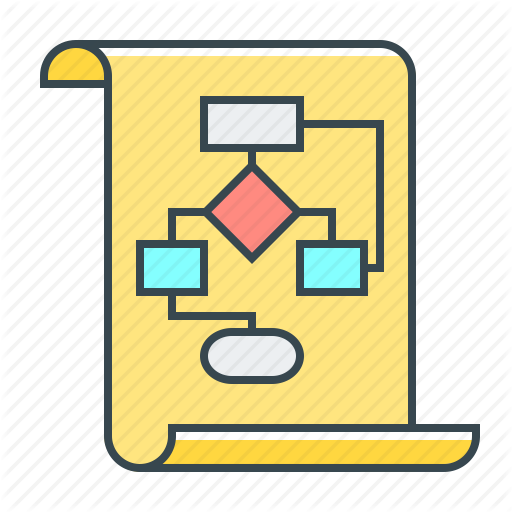 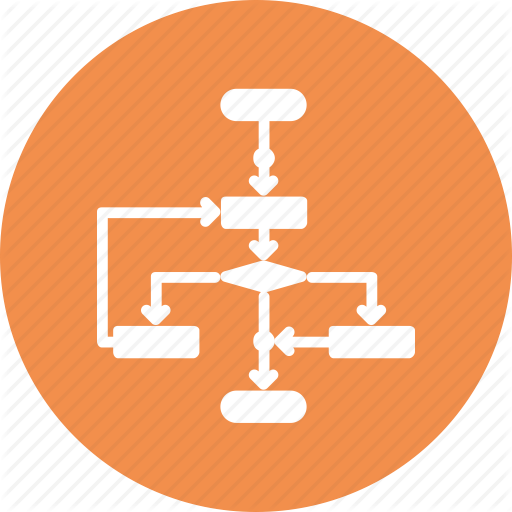 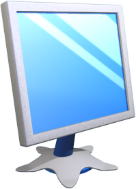 Вкладені розгалуження в Scratch
Розділ 3 § 3.3
Вкладені розгалуження можна використовувати і в Scratch.
Наведемо приклад фрагмента проекта в Scratch з використанням вкладених розгалужень.
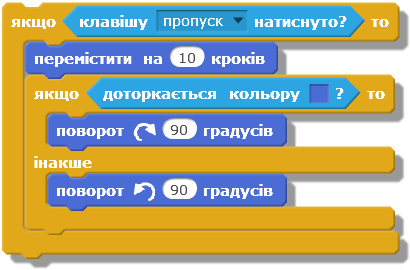 Зовнішнє розгалуження
Внутрішнє розгалуження
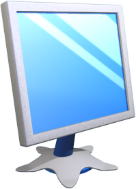 Розгалуження, вкладене в цикл
Розділ 3 § 3.4
Ви вже ознайомилися з вкладеними циклами та вкладеними розгалуженнями і використовували їх для складання різноманітних алгоритмів. В алгоритмах можна також використовувати:
цикл у розгалуженні
розгалуження в циклі
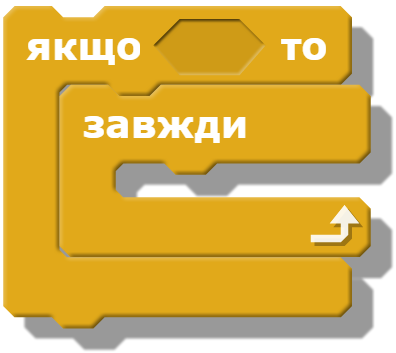 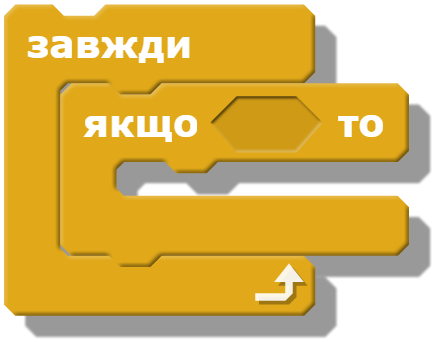 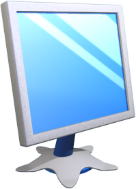 Дайте відповіді на запитання
Розділ 3 § 3.4
Як виконується фрагмент алгоритму, наведений на малюнку?
Як виконується наведений фрагмент алгоритму в Scratch?
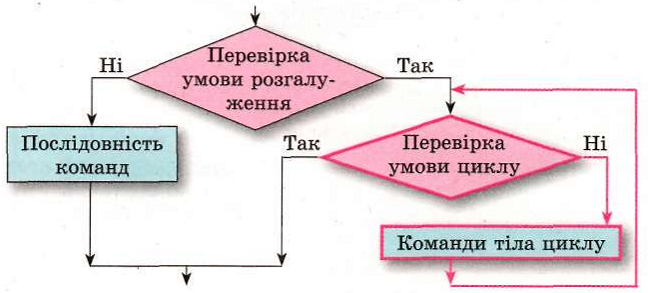 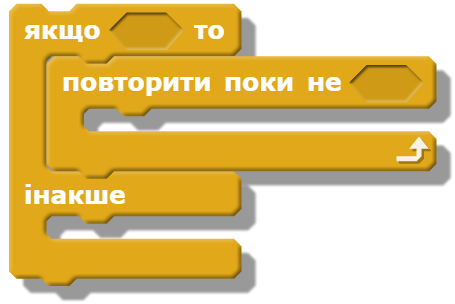 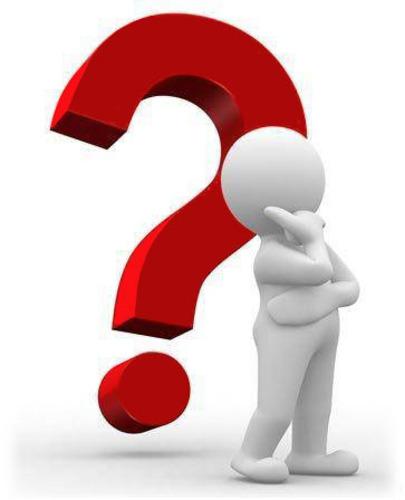 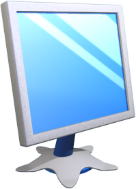 Домашнє завдання
Розділ 3 § 3.4
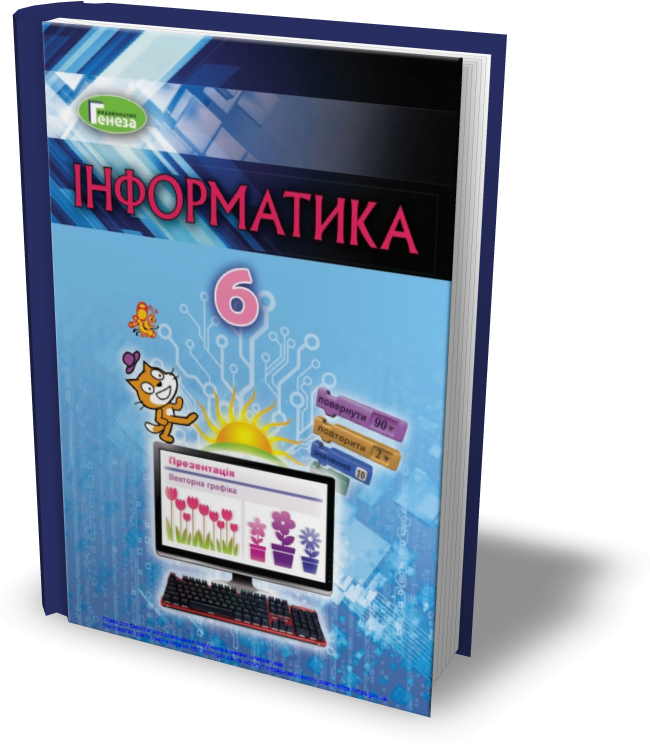 Проаналізувати
§ 3.4, ст. 119
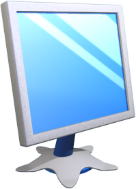 Працюємо за комп’ютером
Розділ 3 § 3.4
Практична робота 6
Алгоритми та програми
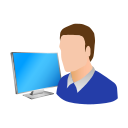 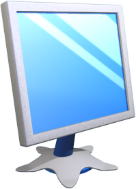 Працюємо за комп’ютером
Розділ 3 § 3.4
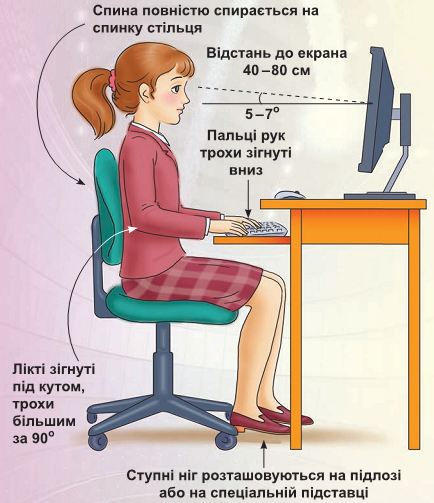 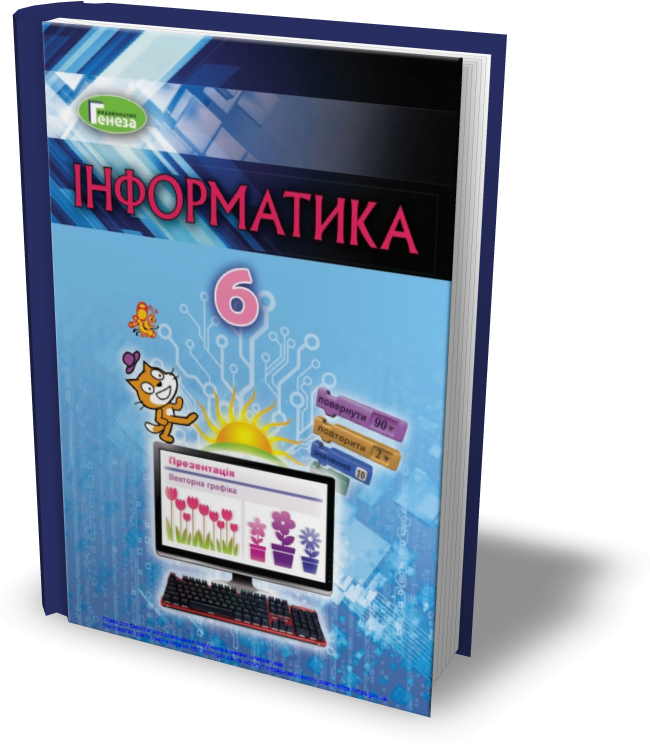 Сторінка
119
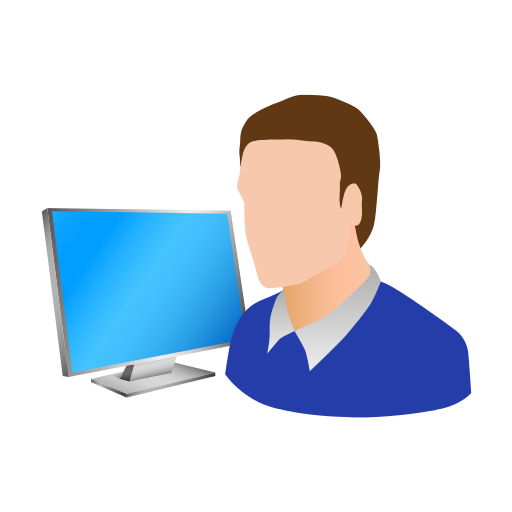 Дякую за увагу!
За новою програмою
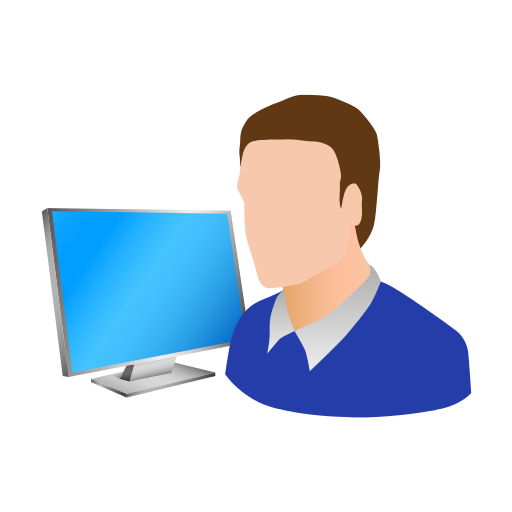 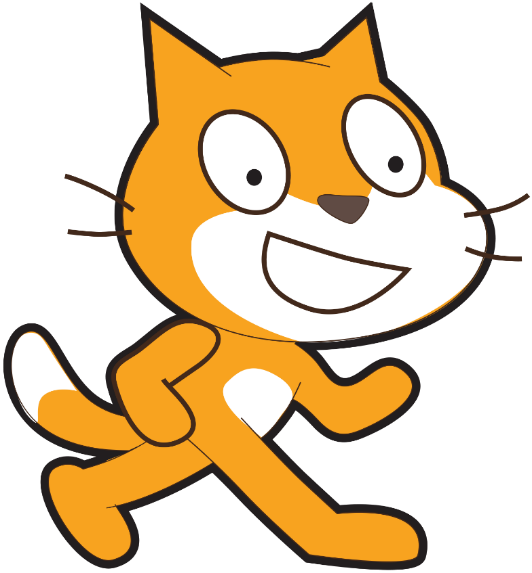